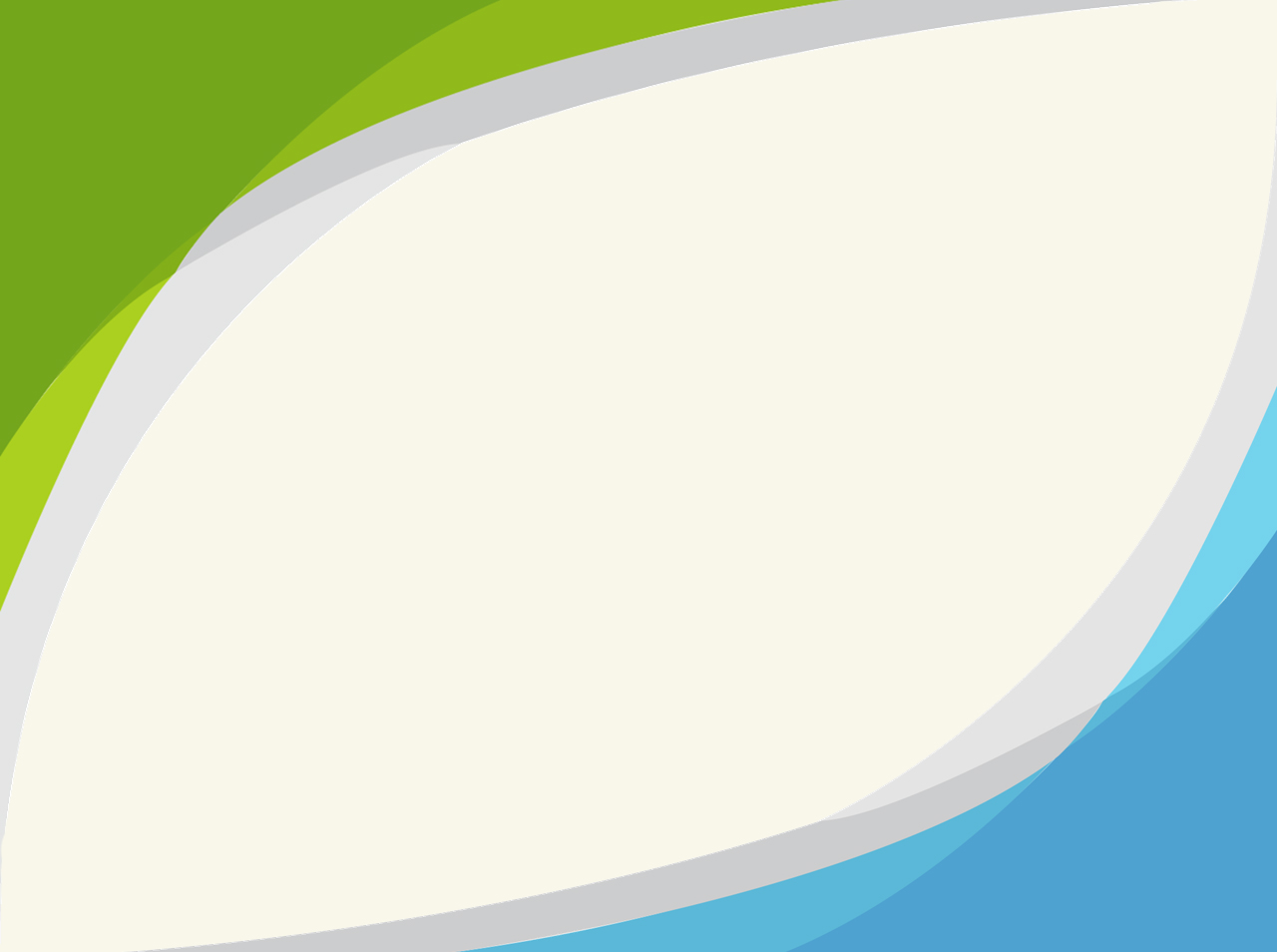 공공 임대자전거 사업현황 자료는
곡성군에서는 현재 해당되지 않는 목록임을 
알려드립니다.
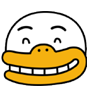 즐거운 하루 되세요
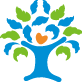 곡성군 안전건설과